人教精通版四年级上册
This is my new friend
WWW.PPT818.COM
Let’s chant
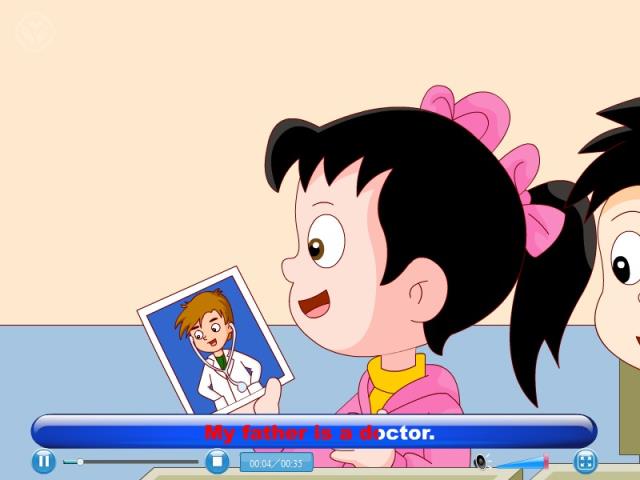 Today, I will show you a picture of a lady. If you want to know something about her, please ask questions quickly.
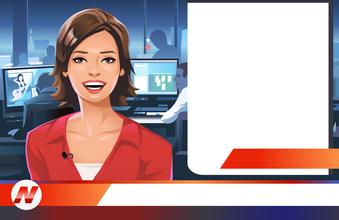 大家听一听她是怎么介绍自己的吧！
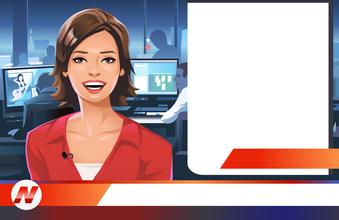 I’m Yang Ming’s mother. I’m from Beijing, China. I’m a TV reporter.
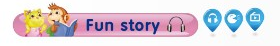 It’s Sunday. Yang Ming and Peter are going to play football together. On the way, Yang Ming  tells Peter his mother is a TV reporter.
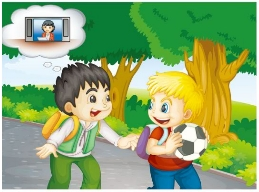 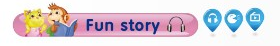 Peter asks Yang Ming’s father’s job.
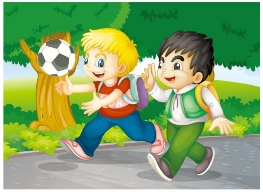 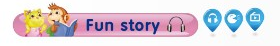 Yang Ming asks Peter to guess. Peter guesses, “Is he a teacher? Is he a doctor?”
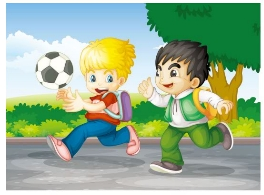 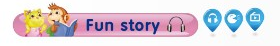 Look at their football.
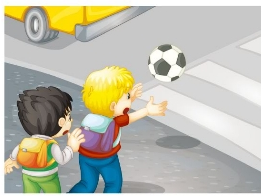 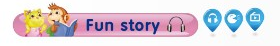 At that time, a policeman comes on and gives the football to them.
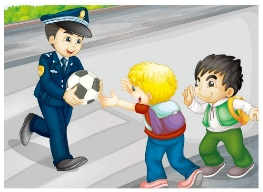 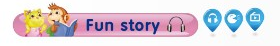 Who’s the policeman?
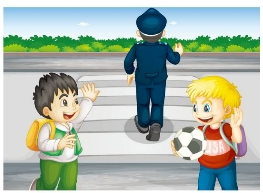 观看动画，回答：Who’s the policeman?
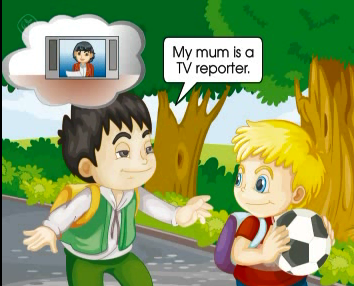 Practice
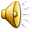 先跟读课文，模仿录音，再分角色表演Fun story，看谁表演的生动形象!
Practice
快速反应
学生分为男女两队，看图片单词，快速说出单词的一方得分。
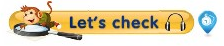 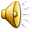 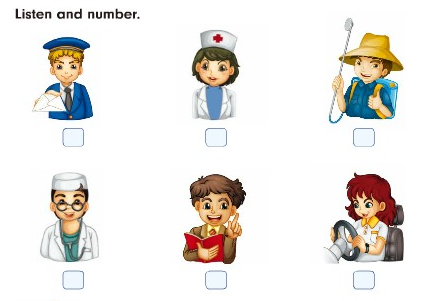 1
5
4
6
3
2
Language use
假设这是一个交流家庭成员信息的会议，大家拿出准备好的家庭图片，谈论家人信息。
例如：
Hello, my name is…I’m from… Look at this photo. This is my father. He’s a… He likes… Look at this woman. She’s my mother. She likes… I have a happy family.